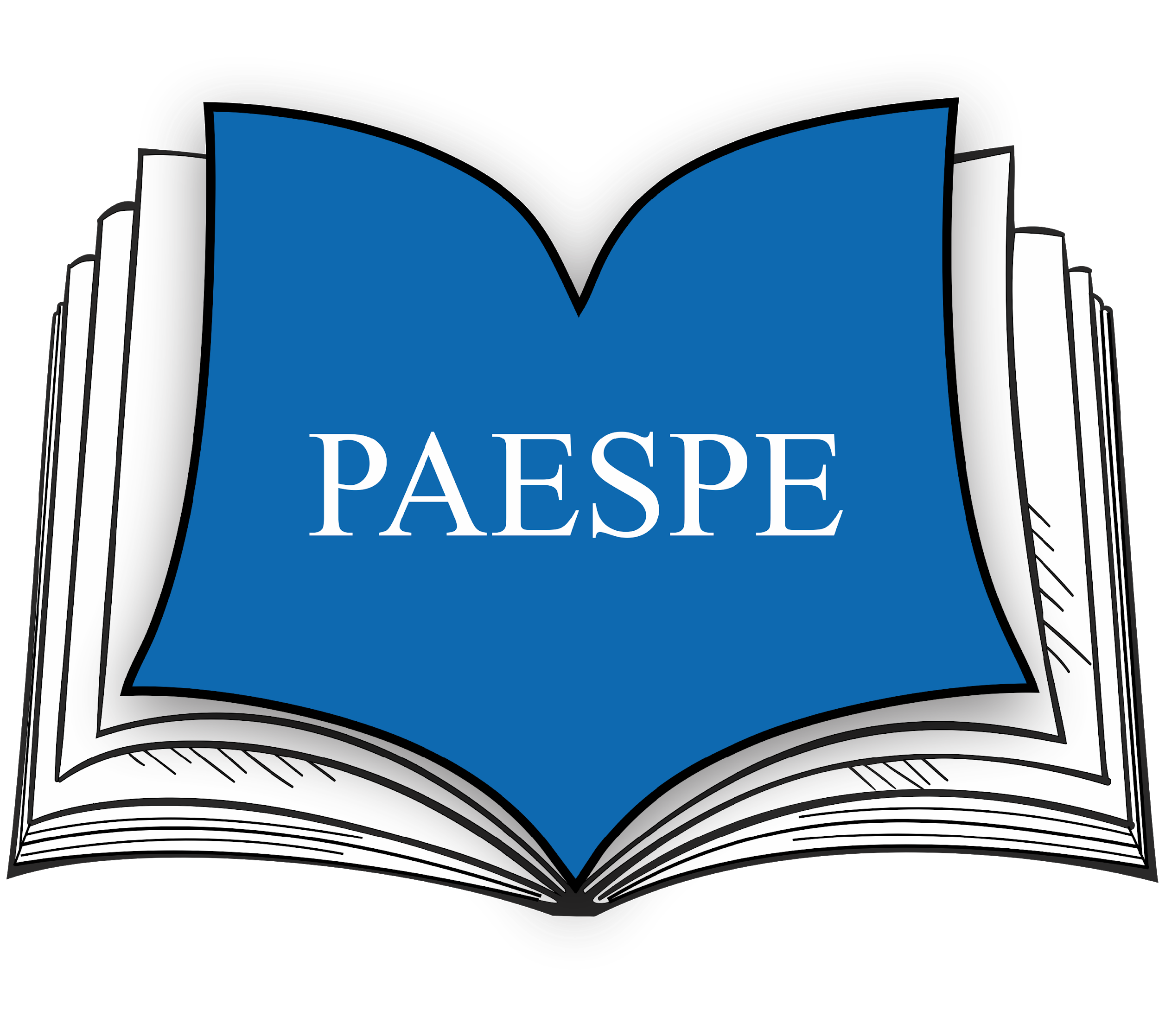 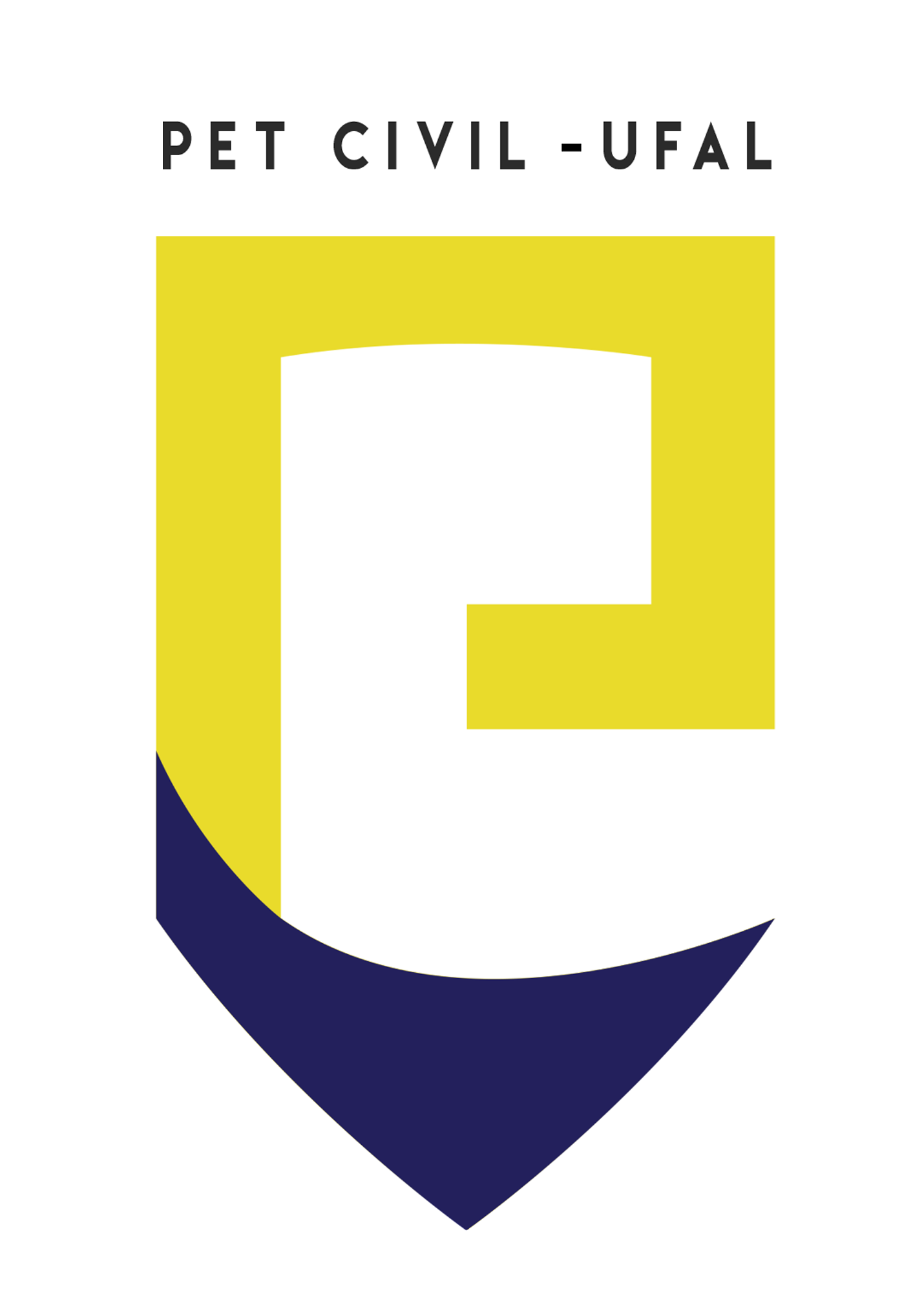 Óptica Geométrica
Gabriel Freitas e Willian Tcheldon
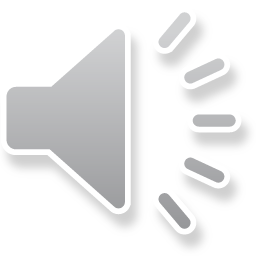 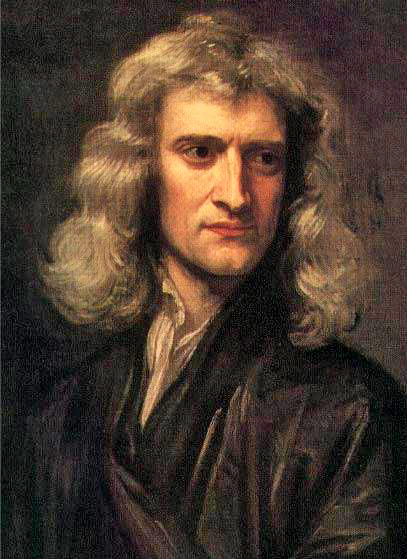 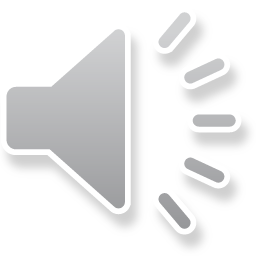 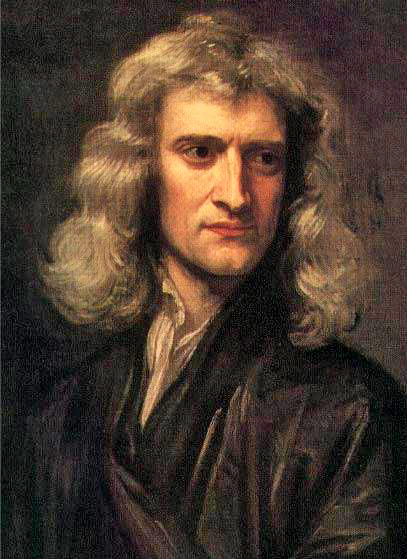 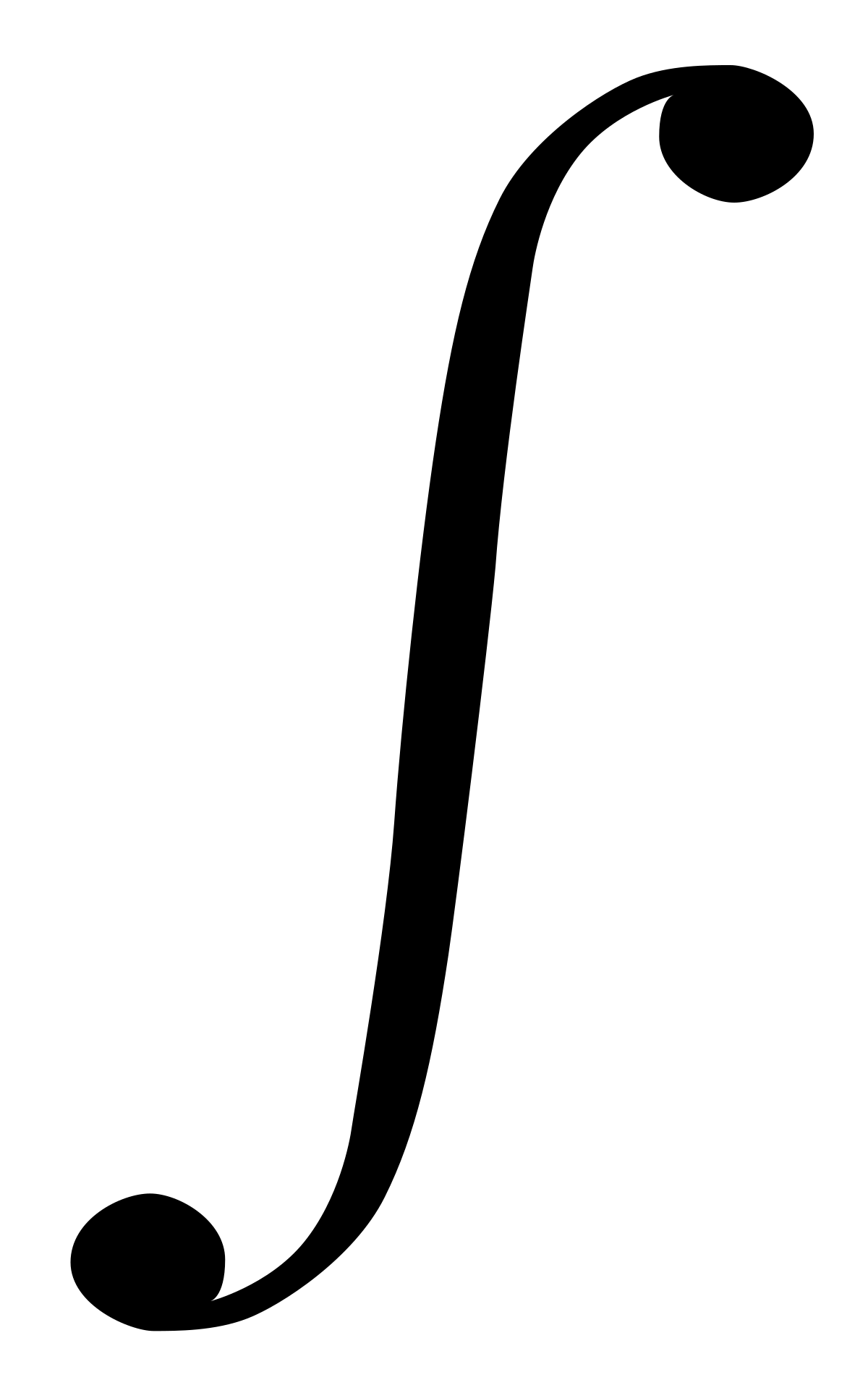 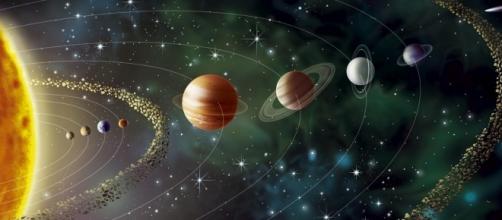 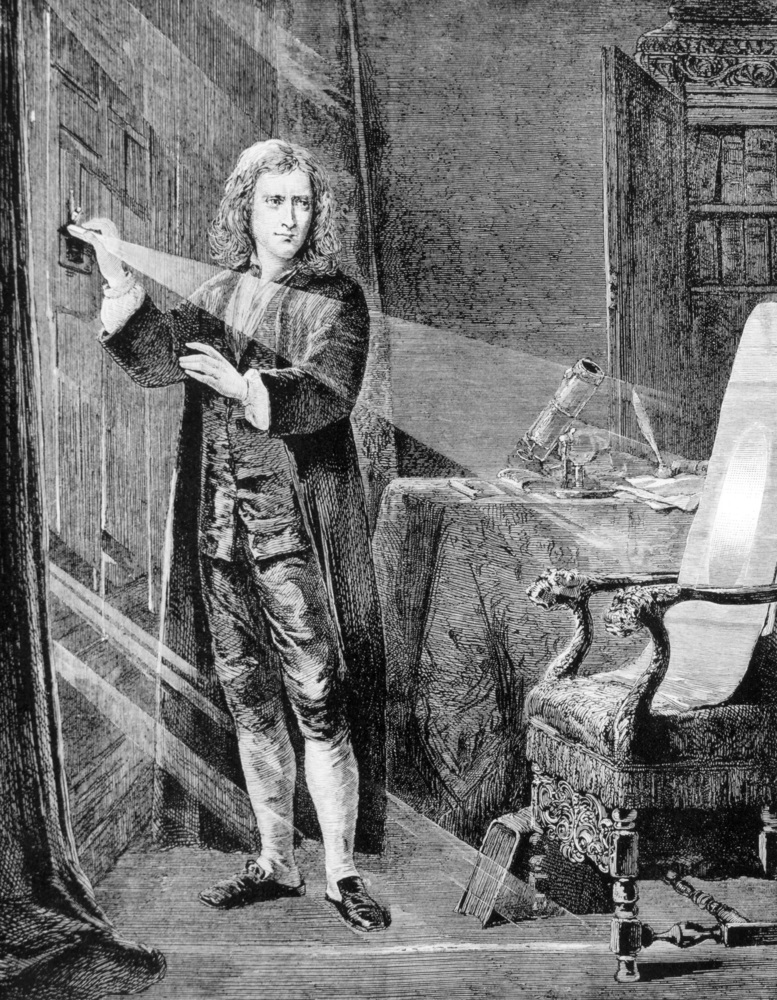 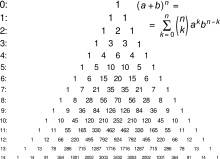 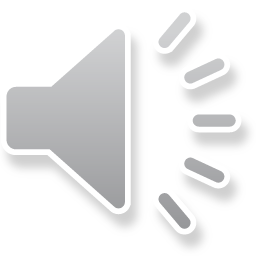 REFLEXÃO DA LUZ
SISTEMA ÓPTICO
É uma superfície ou um conjunto de superfícies que interage com a luz; 
Exemplos: um espelho, uma lente, o olho humano.
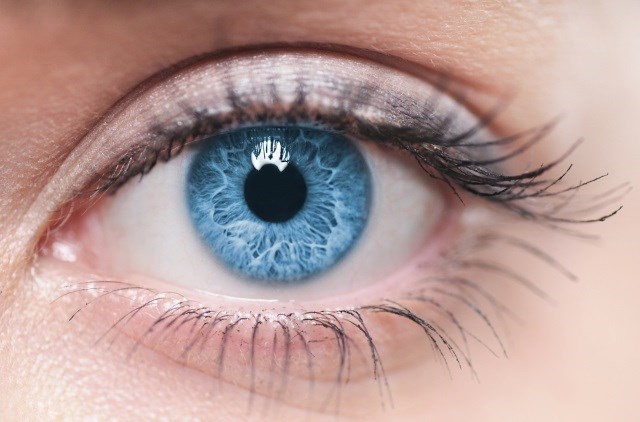 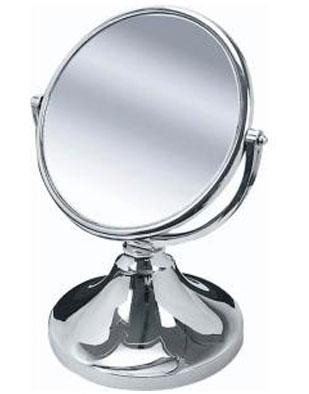 REFLEXÃO DA LUZ
SISTEMA ÓPTICO
REFLETOR                          REFRATOR
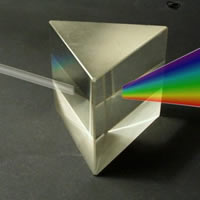 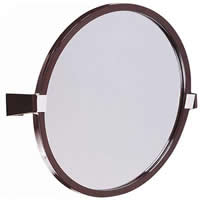 REFLEXÃO DA LUZ
PONTO OBJETO
É um ponto formado por raios de luz que incidem no sistema óptico.
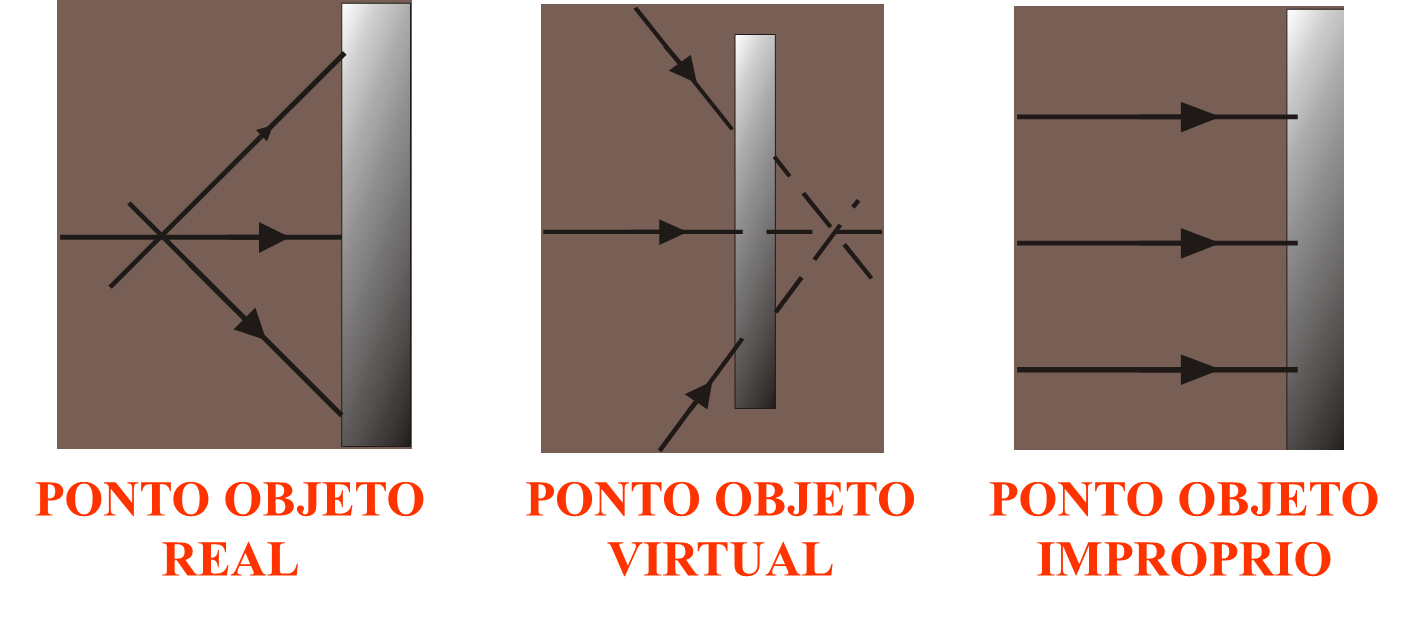 REFLEXÃO DA LUZ
PONTO IMAGEM
É um ponto formado por raios de luz que emergem do sistema óptico.
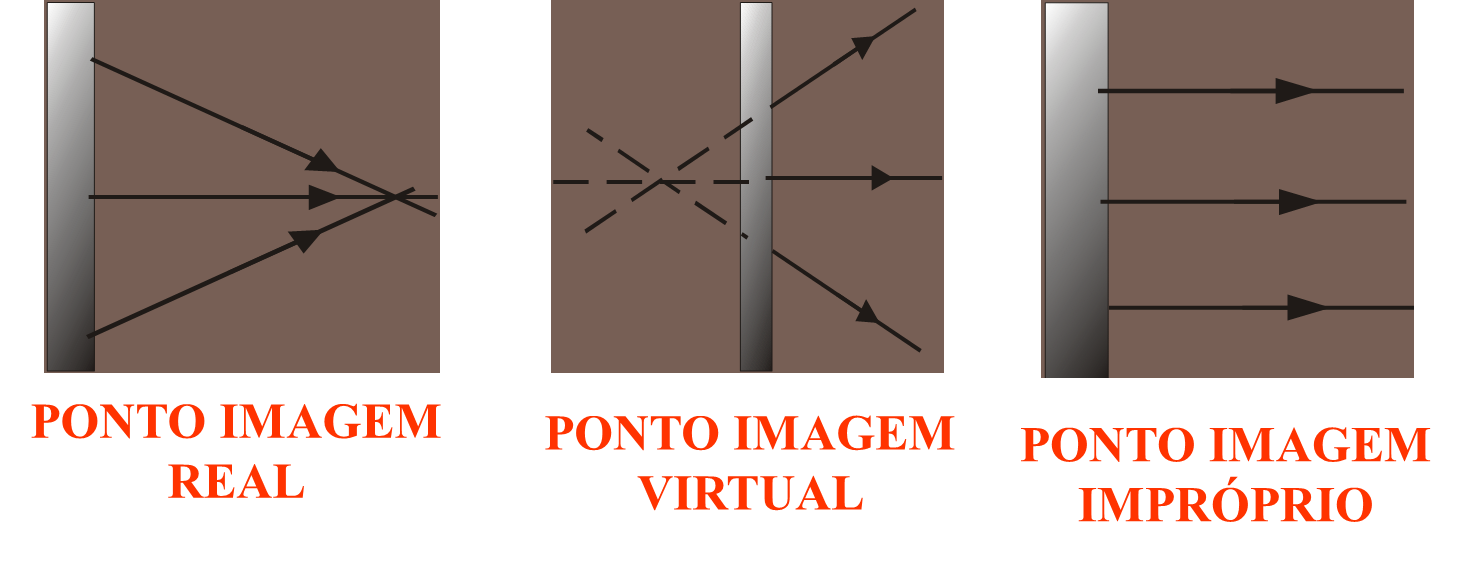 ...RESUMINDO
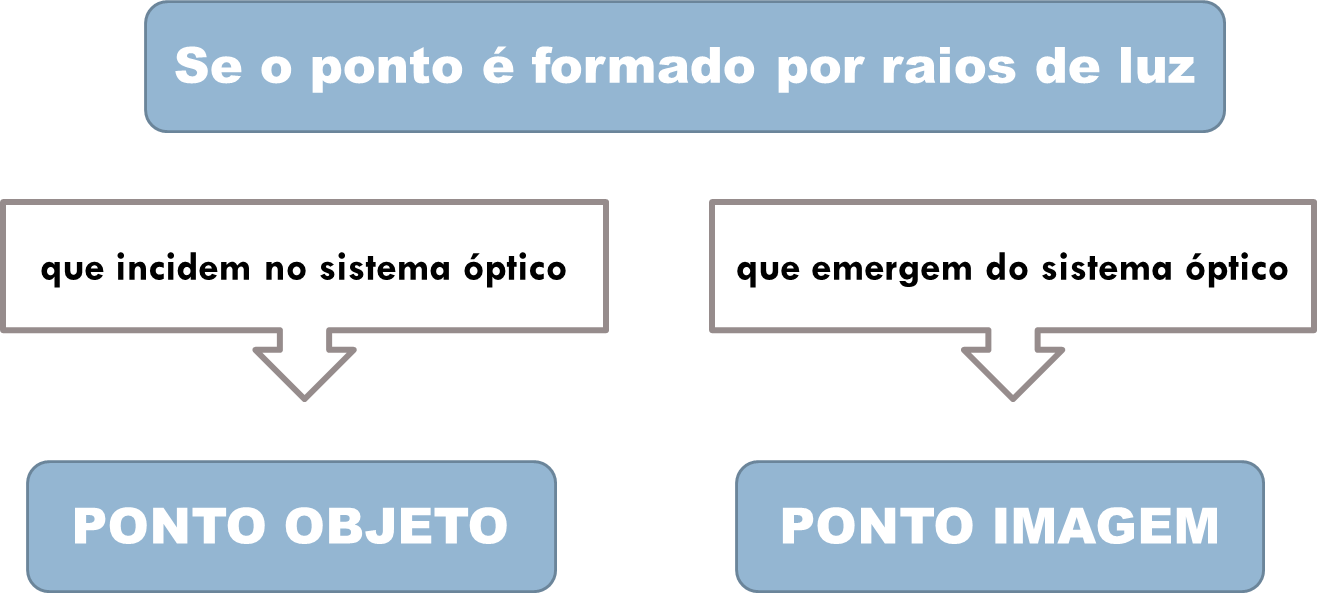 ...RESUMINDO
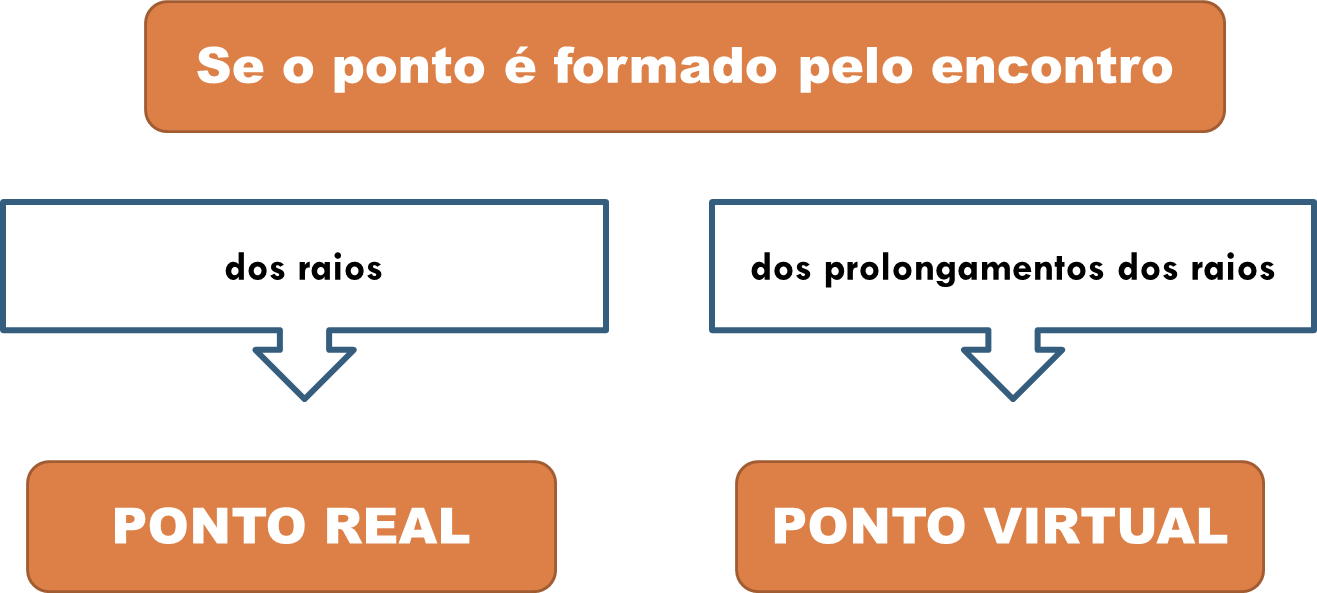 EXERCITANDO
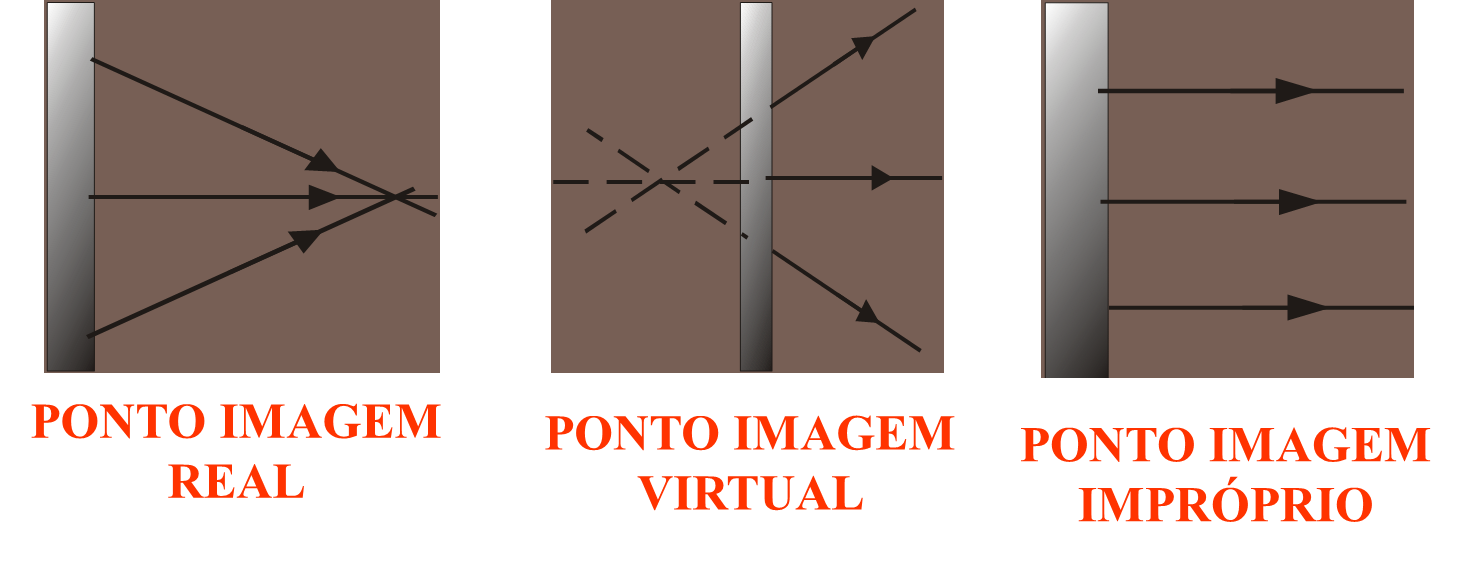 REAL

ou

VIRTUAL
OBJETO

ou

IMAGEM
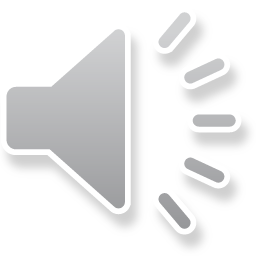 EXERCITANDO
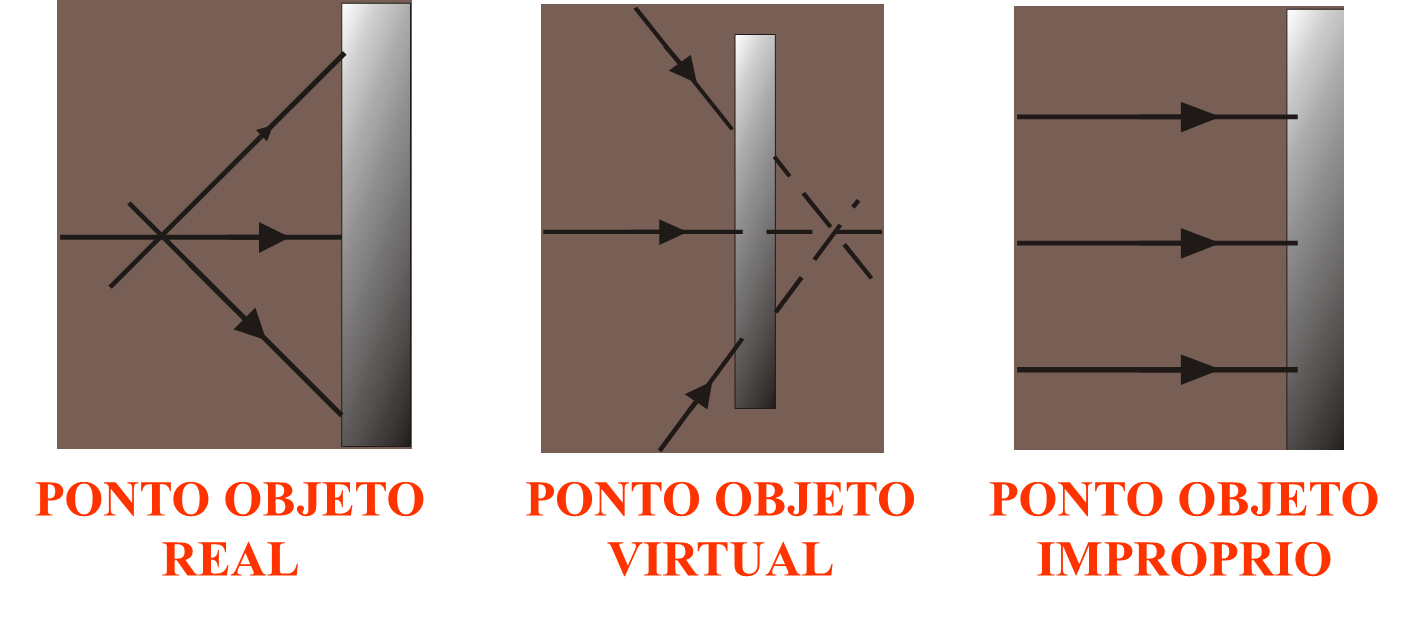 REAL

ou

VIRTUAL
OBJETO

ou

IMAGEM
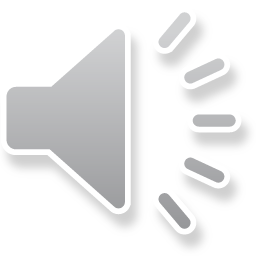 EXERCITANDO
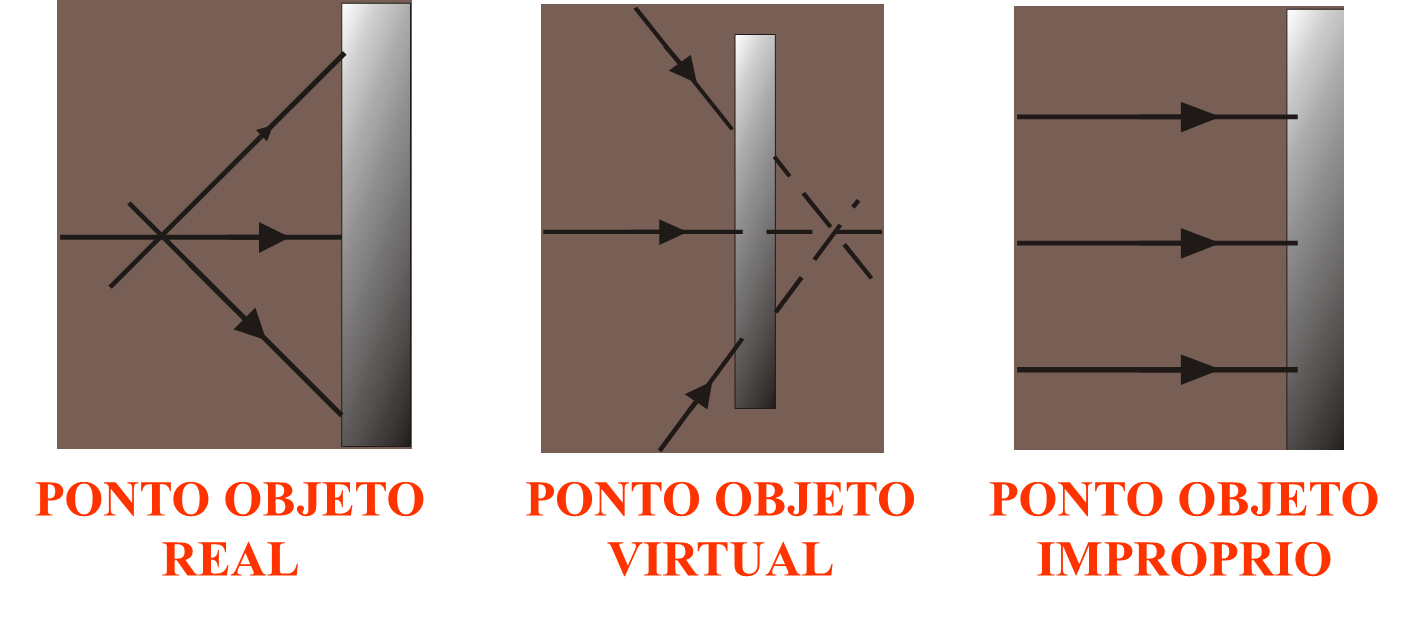 REAL

ou

VIRTUAL
OBJETO

ou

IMAGEM
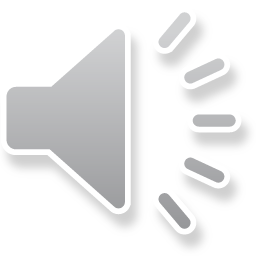 EXERCITANDO
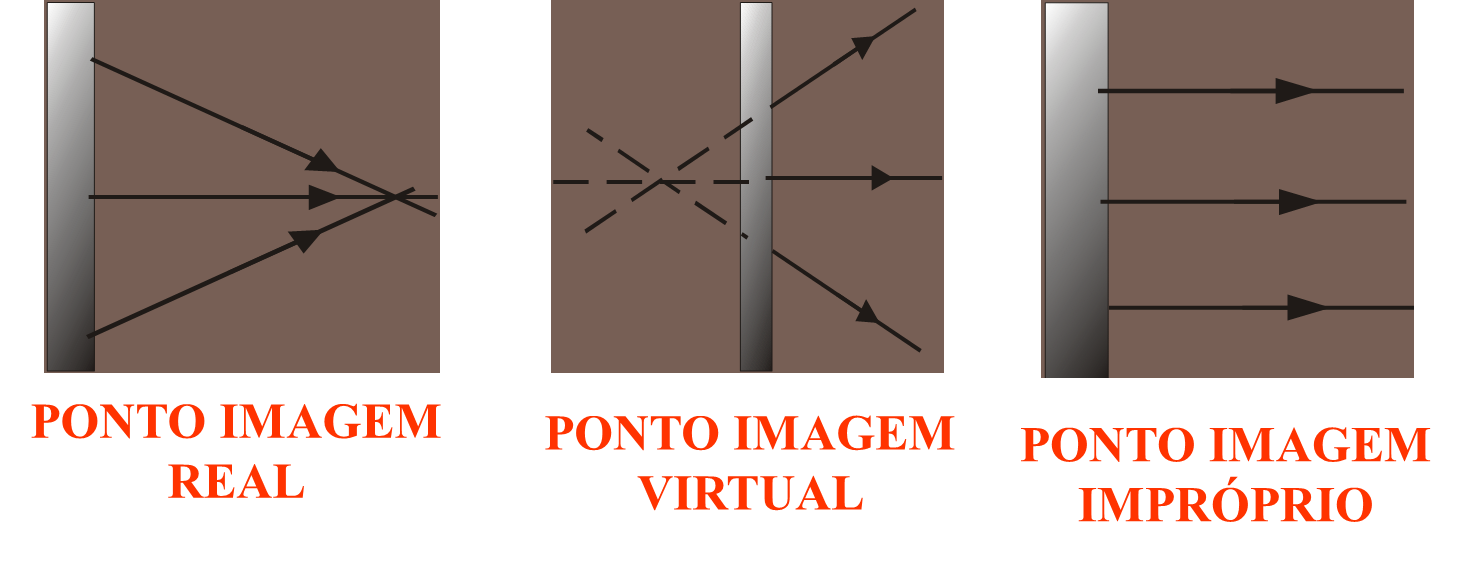 REAL

ou

VIRTUAL
OBJETO

ou

IMAGEM
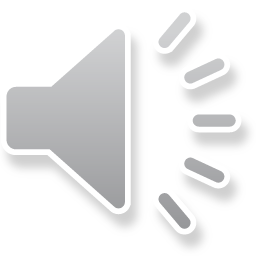 REFLEXÃO DA LUZ
TIPOS DE REFLEXÃO
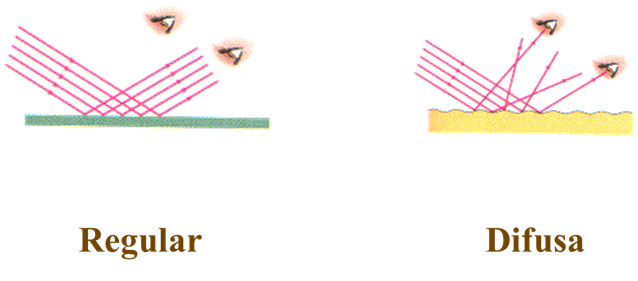 REFLEXÃO DA LUZ
LEIS DA REFLEXÃO
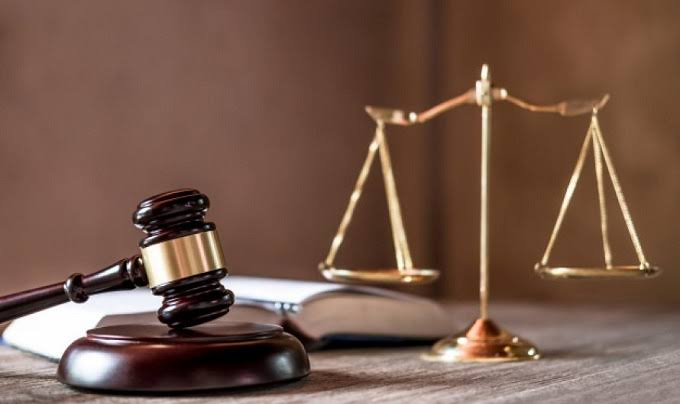 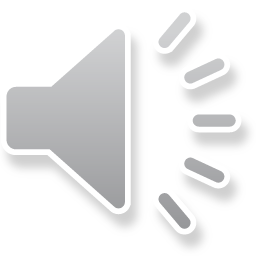 LEIS DA REFLEXÃO
1ª LEI
“O Raio Incidente (RI), o Raio Refletido (RR) e a normal são coplanares”
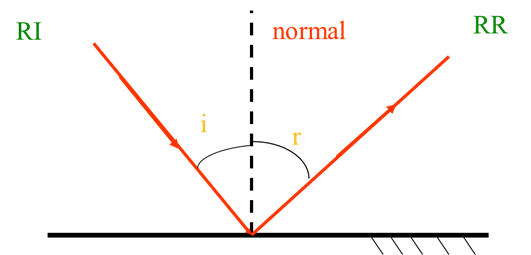 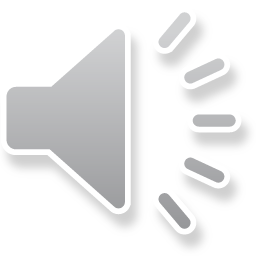 LEIS DA REFLEXÃO
2ª LEI
“Para qualquer tipo de reflexão: i = r”
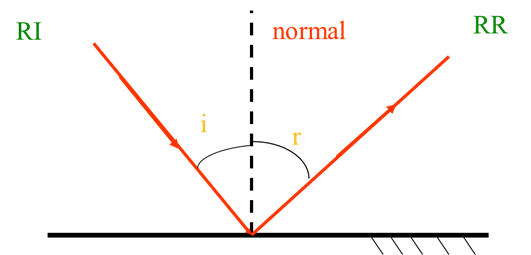 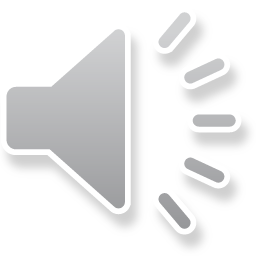 EXERCITANDO
Um raio de luz incide no ponto I de um espelho plano e, após a reflexão, passa pelo ponto P. Determine o ângulo de incidência i.
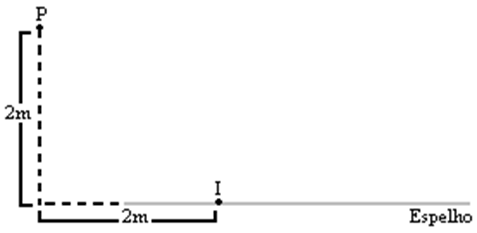 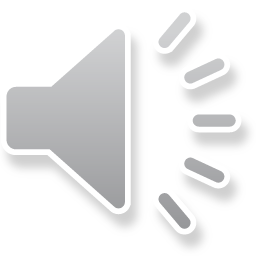 REFLEXÃO EM ESPELHOS PLANOS
IMAGEM DE UM PONTO
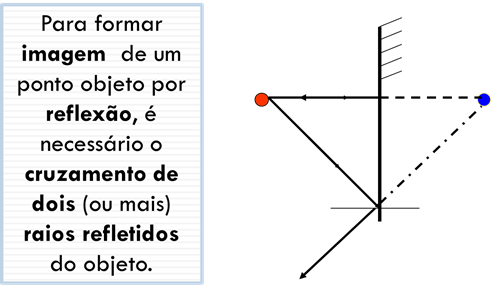 Para formar imagem de um ponto por reflexão, é necessário cruzamento de dois (ou mais) raios refletidos do objeto.
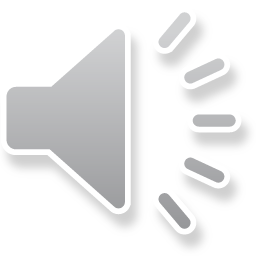 REFLEXÃO EM ESPELHOS PLANOS
IMAGEM DE UM OBJETO EXTENSO
Um objeto extenso pode ser considerado como um conjunto de pontos. A sua imagem será determinada ligando estes pontos e determinando suas respectivas imagens.
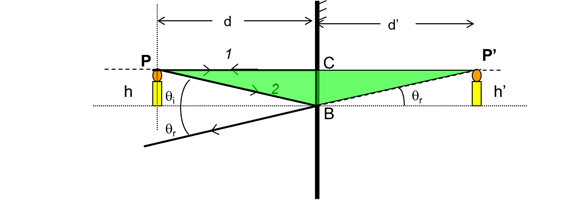 Como 𝜃𝑖=𝜃𝑟, os triângulos PCB e P’CB são semelhantes.
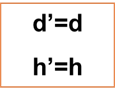 REFLEXÃO EM ESPELHOS PLANOS
CARACTERÍSTICAS DA IMAGEM
VIRTUAL
ESPELHO EQUIDISTANTE DA IMAGEM E DO OBJETO
DIMENSÕES IGUAIS ÀS DO OBJETO
ENANTIOMORFA (REVERÇÃO DIREITA/ESQUERDA)
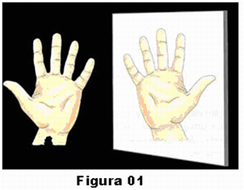 REFLEXÃO EM ESPELHOS PLANOS
CAMPO VISUAL
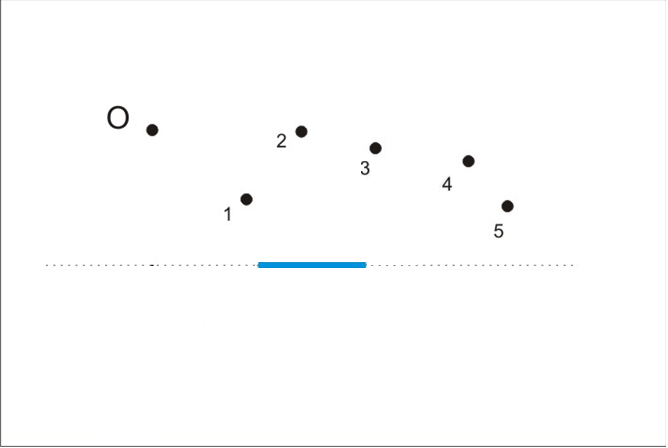 REFLEXÃO EM ESPELHOS PLANOS
CAMPO VISUAL
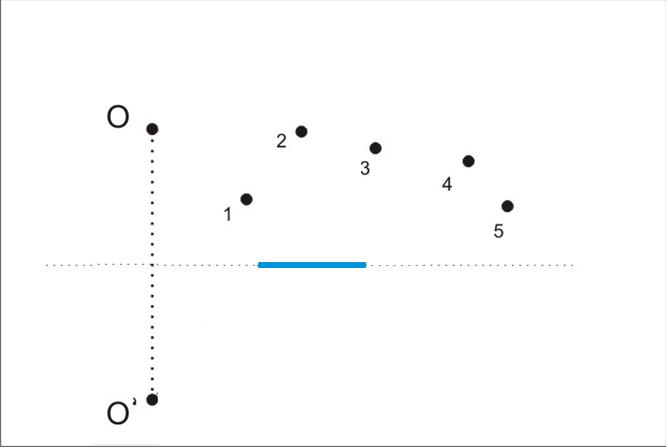 REFLEXÃO EM ESPELHOS PLANOS
CAMPO VISUAL
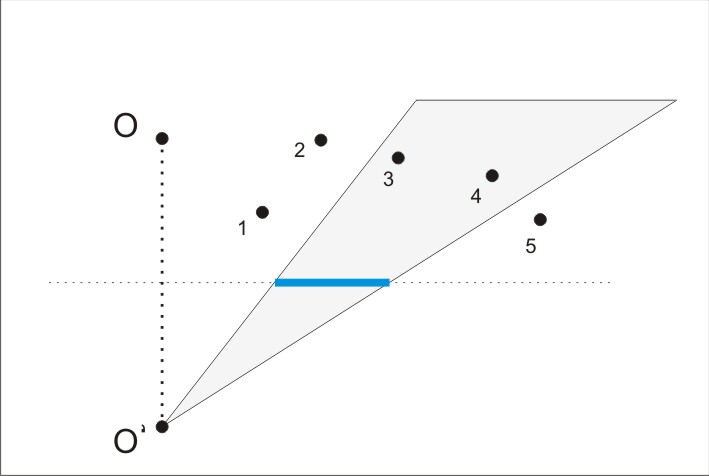 REFLEXÃO EM ESPELHOS PLANOS
CAMPO VISUAL
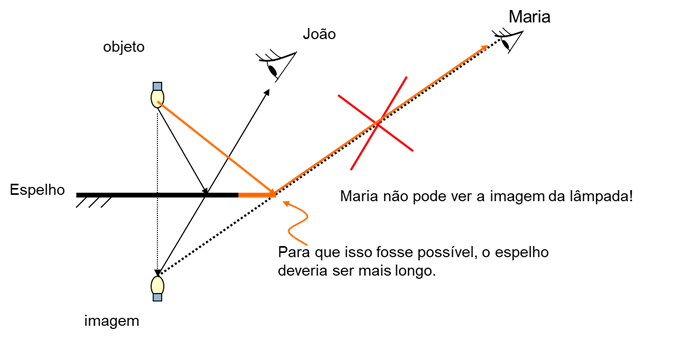 REFLEXÃO EM ESPELHOS PLANOS
TRANSLAÇÃO DE ESPELHO
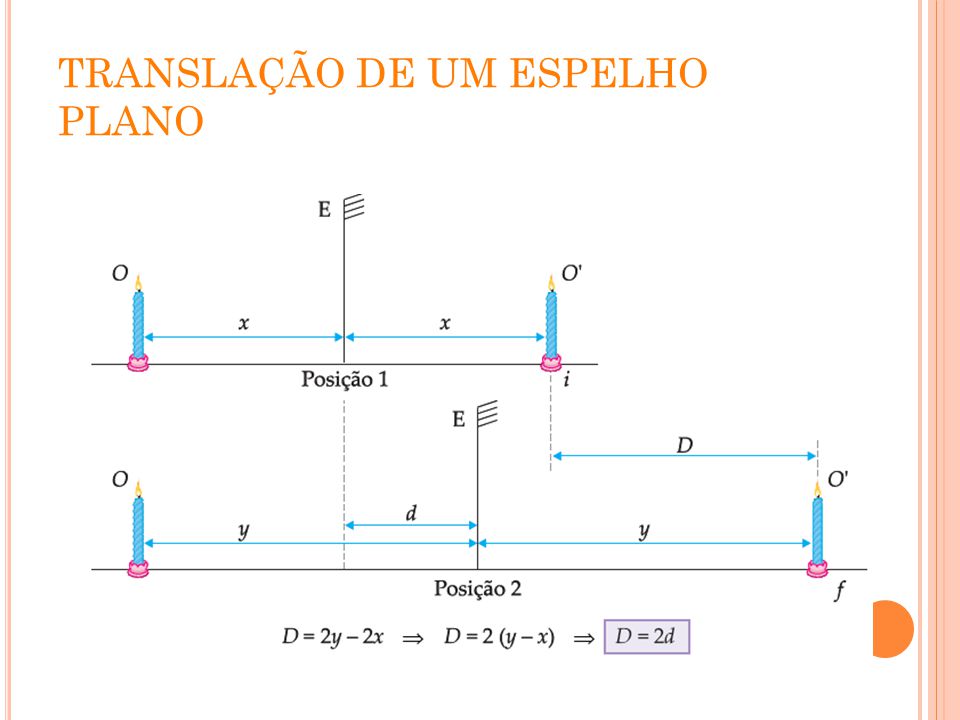 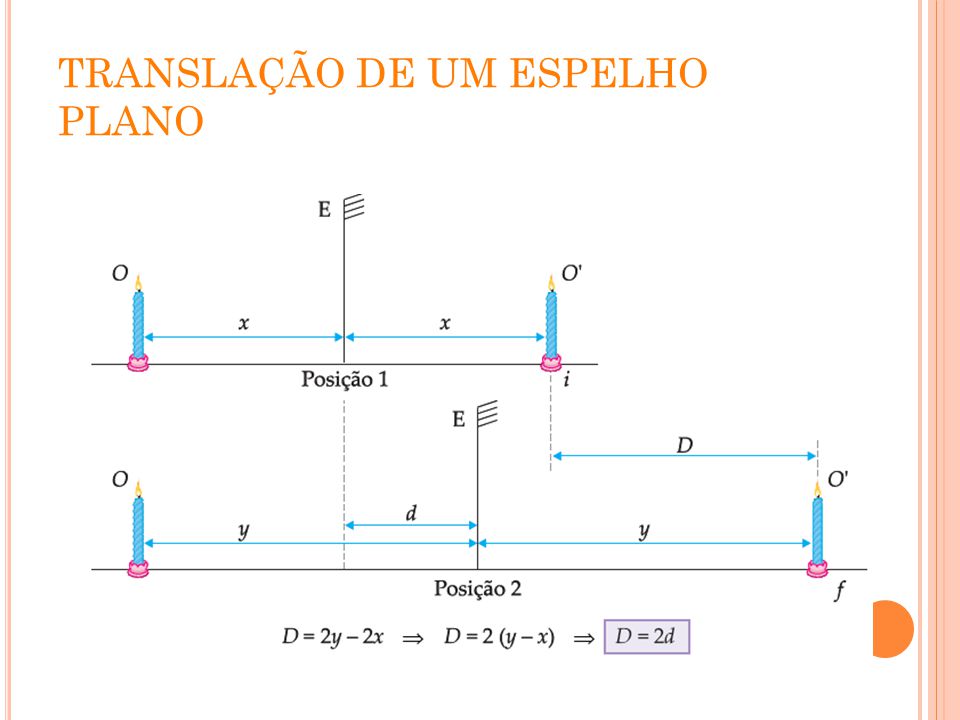 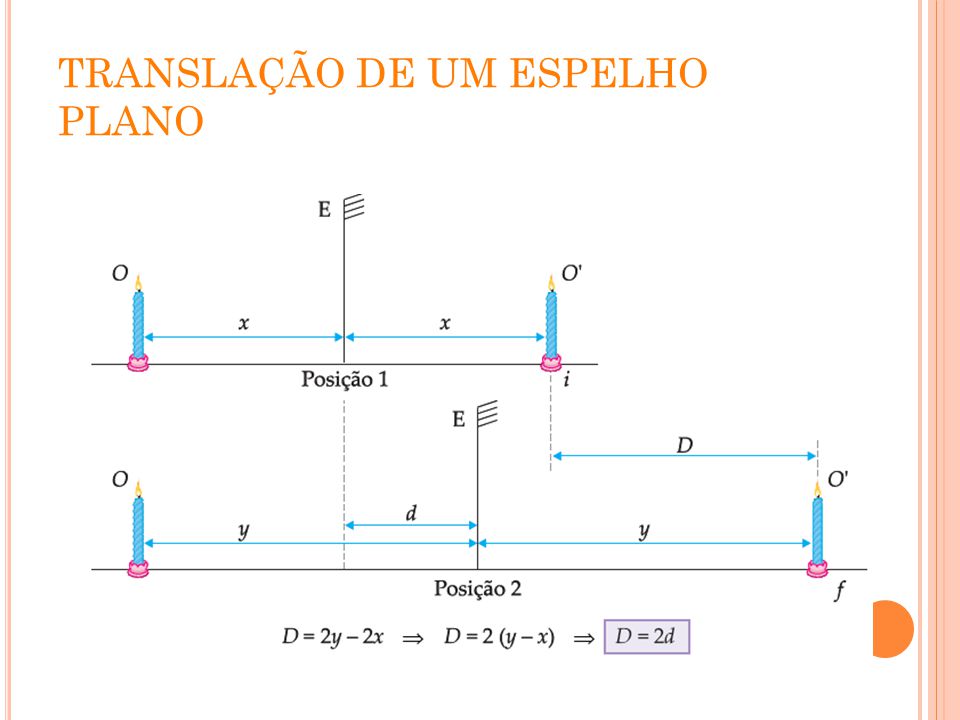 REFLEXÃO EM ESPELHOS PLANOS
TRANSLAÇÃO DE ESPELHO
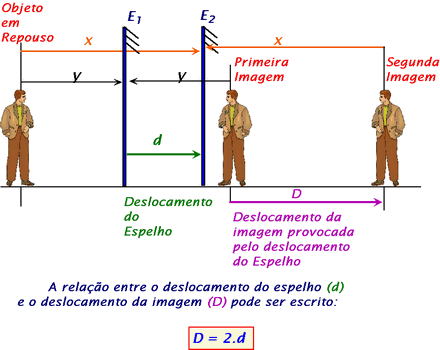 EXERCITANDO
Um espelho plano desloca-se com velocidade de 10m/s em módulo. Considere que o espelho esteja se afastando de uma pessoa e ela esteja de frente para ele. Determine o módulo da velocidade da imagem da pessoa em relação ao solo e em relação ao espelho.
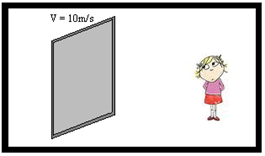 RESOLUÇÃO
Quando o referencial considerado é o solo, temos que a velocidade de afastamento da imagem equivale ao dobro da velocidade do espelho.
Logo, 
𝑣𝑖=2𝑣𝑒=2×10=𝟐𝟎 𝒎/𝒔

Considerando o próprio espelho como referencial, a velocidade da imagem é igual à velocidade do espelho.
Logo, 
𝑣𝑖=𝑣𝑒=𝟏𝟎 𝒎/𝒔
REFLEXÃO EM ESPELHOS PLANOS
ASSOCIAÇÃO DE ESPELHOS
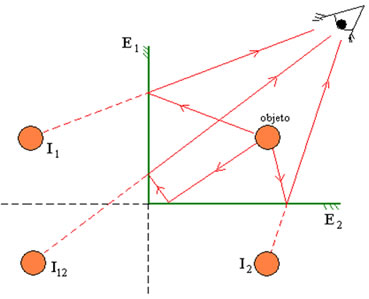 REFLEXÃO EM ESPELHOS PLANOS
ASSOCIAÇÃO DE ESPELHOS
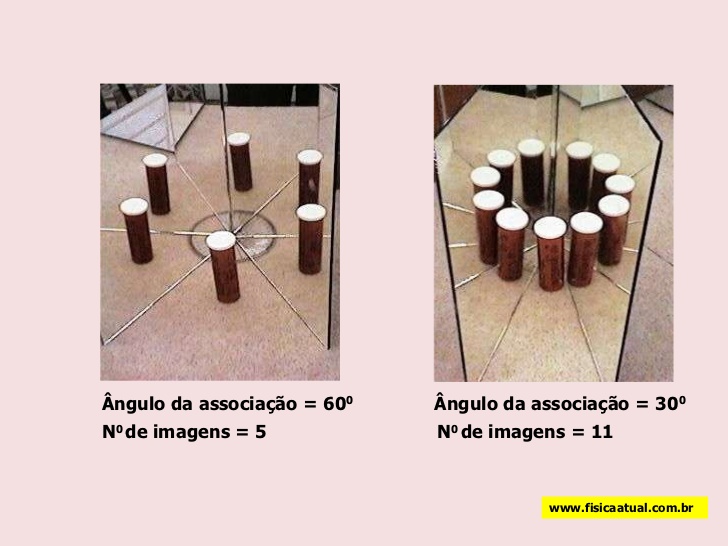 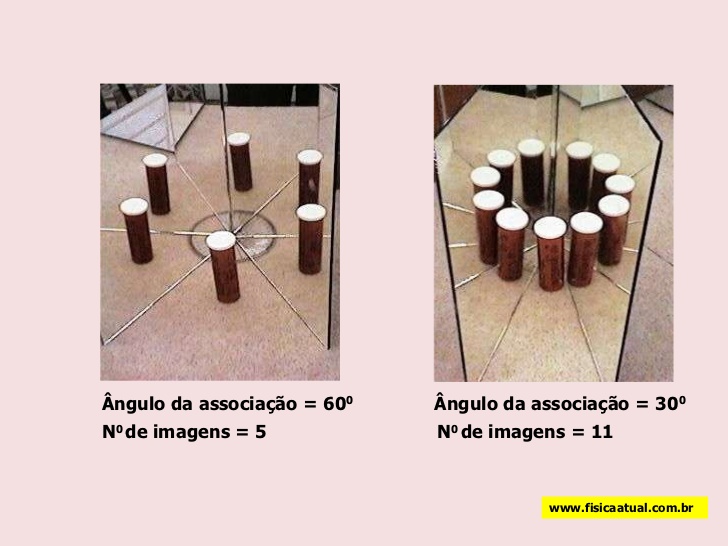 Ângulo da associação: 60°
N° de imagens: 5
Ângulo da associação: 30°
N° de imagens: 11
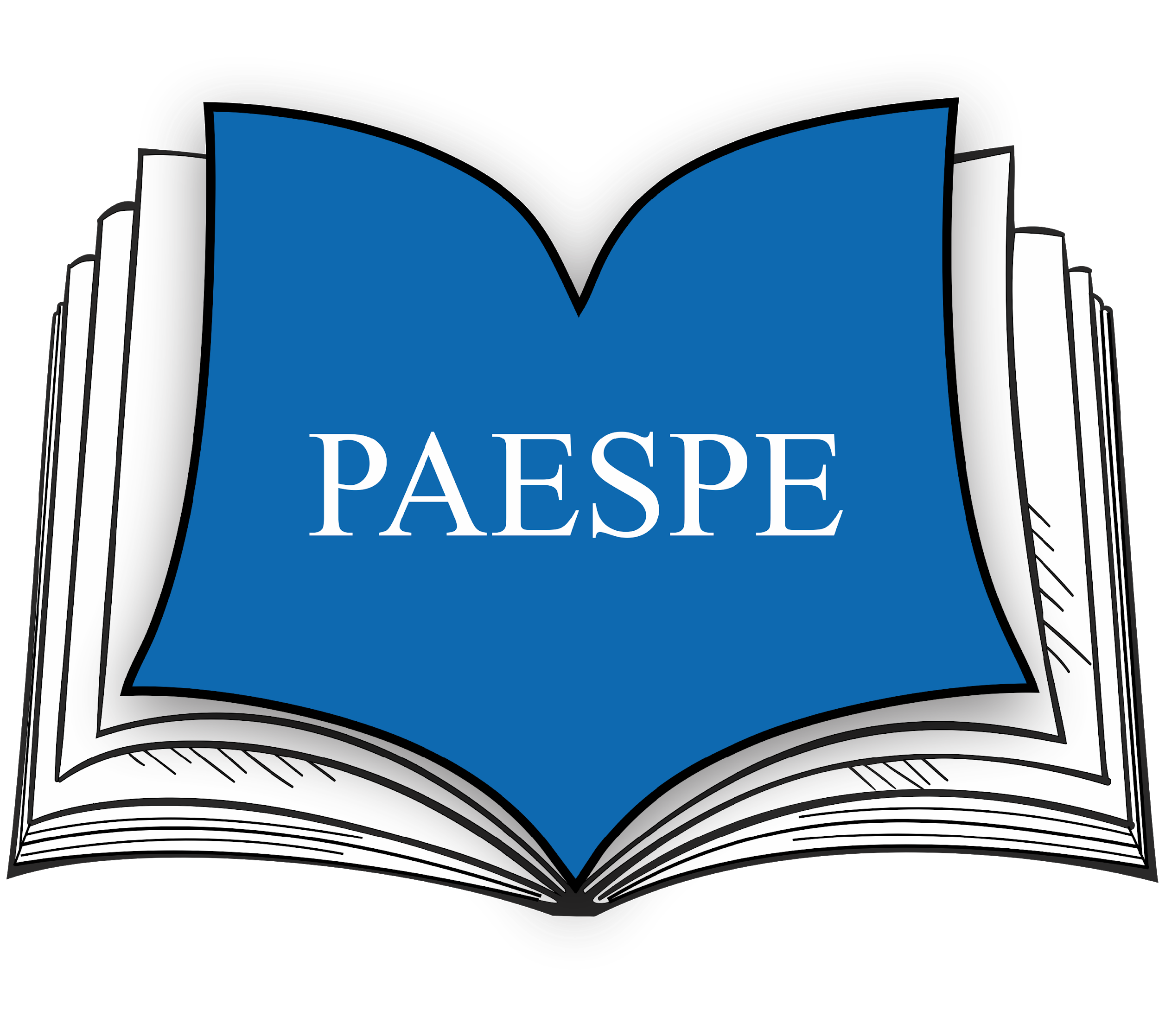 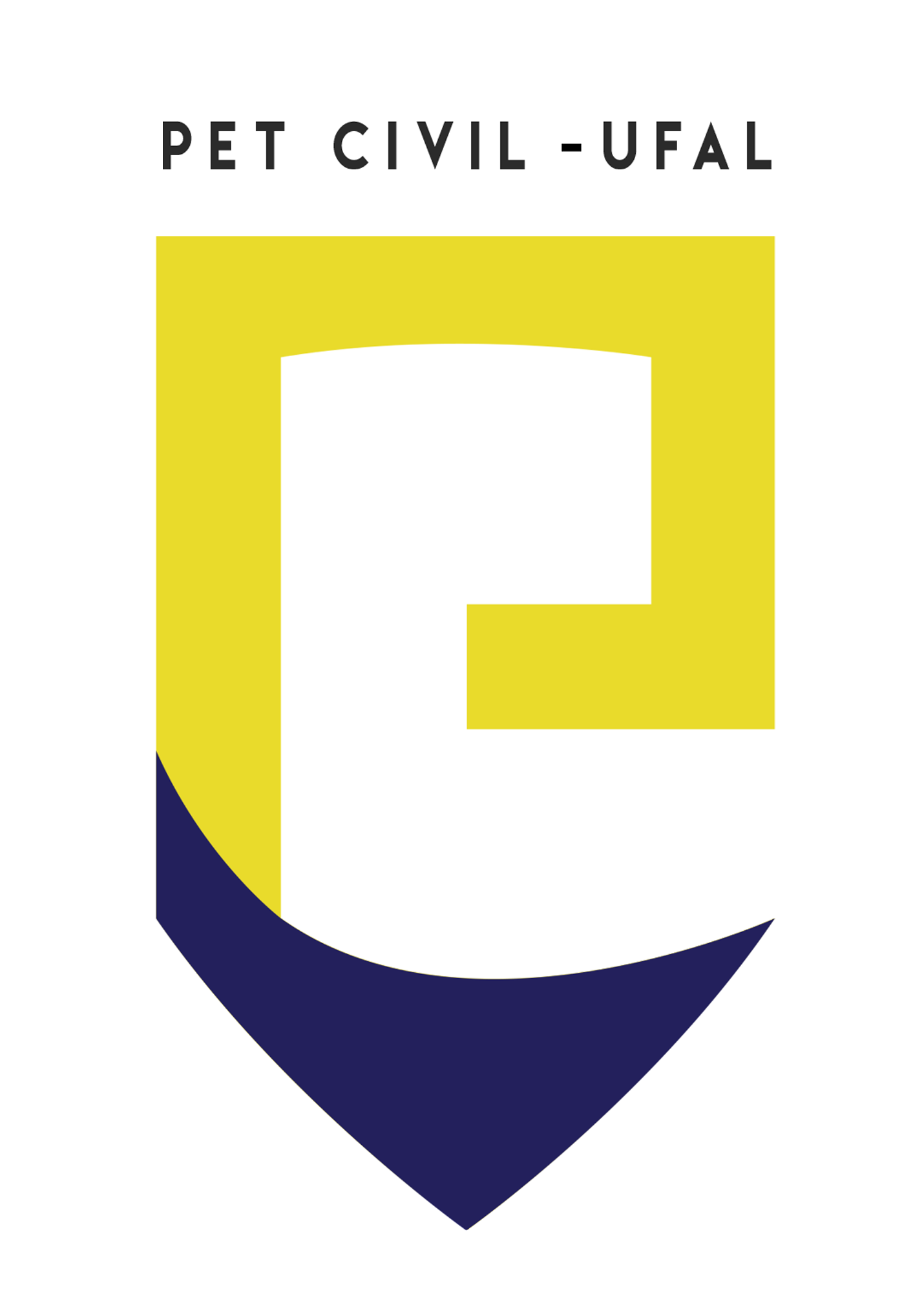 Muito obrigado pela atenção!#fiqueemcasa